OUTDOOR
Gravataí/RS
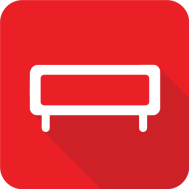 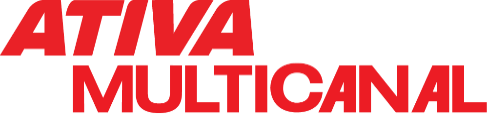 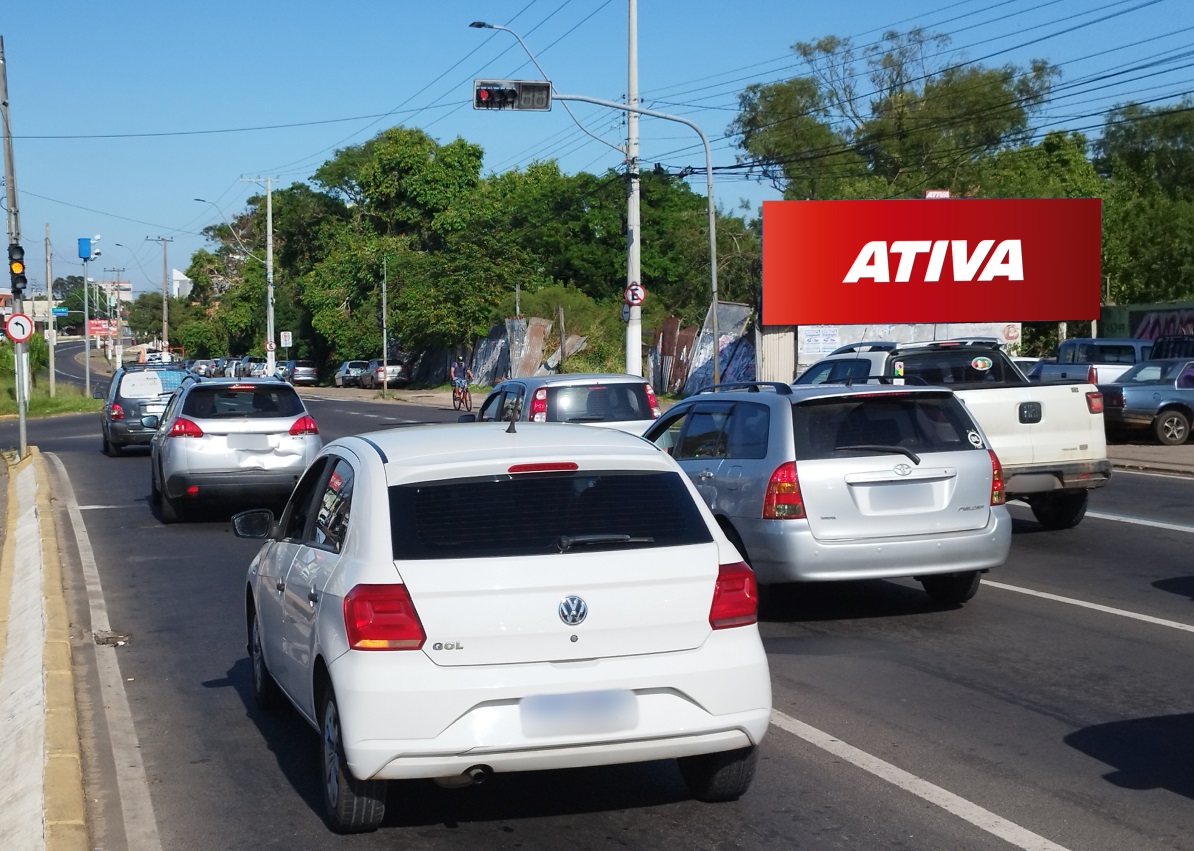 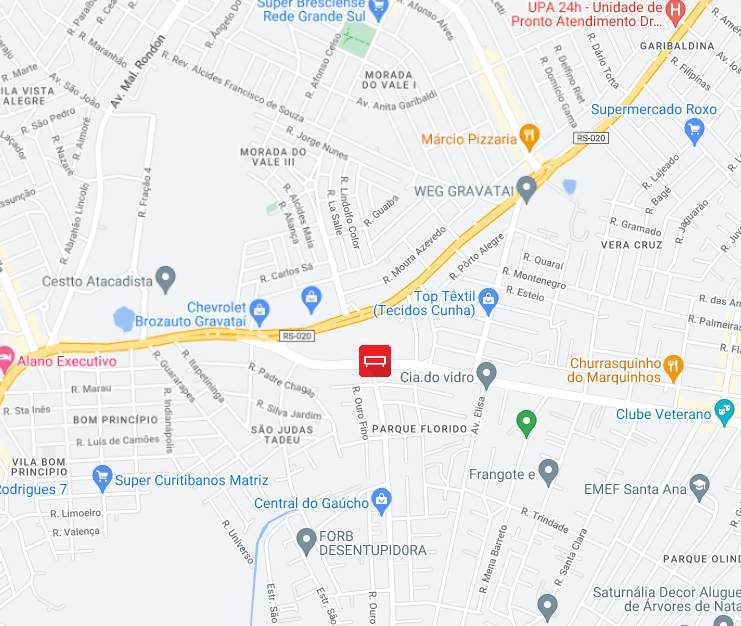 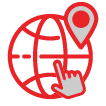 Av. Dorival C. Luz de Oliveira, 6747
Junto a parada 63
Face: Gravataí
Bairro: Bom Princípio
Formato: 9,00 x 3,00
REFERÊNCIAS
 Concessionárias de veículos
 Shopping do Vale
 McDonald’s
 Carrefour
 Cassol Centerlar
Código do ponto
016570
POTENCIAL DE IMPACTOS MENSAIS: 490.890*
*DNIT/09